Planejamento Estratégico
Prof. Me. Diego Fernandes Emiliano Silva
Unidade 4 | Implementação e controle do planejamento estratégico
Prof. Me. Diego Fernandes Emiliano Silva diegofernandes.weebly.com
1
SEÇÃO 4.1
A estrutura e a cultura organizacional na implementação da estratégia
Unidade 4 | Implementação e controle do planejamento estratégico
Prof. Me. Diego Fernandes Emiliano Silva diegofernandes.weebly.com
2
Estrutura organizacional
Especifica as relações hierárquicas

Procedimentos

Controles

Autoridade

Processos de tomada de decisão
Unidade 4 | Implementação e controle do planejamento estratégico
Prof. Me. Diego Fernandes Emiliano Silva diegofernandes.weebly.com
3
Tipos de estruturas - simples
Proprietário-gerente + funcionários
Relações informais
Poucas regras
Pouca especialização
SI pouco sofisticado
Proprietário-gerente toma principais decisões
Funcionários servem como “extensão” de sua autoridade
Unidade 4 | Implementação e controle do planejamento estratégico
Prof. Me. Diego Fernandes Emiliano Silva diegofernandes.weebly.com
4
Tipos de estruturas - funcional
Parecida com simples, só que com presidente
Quadro limitado de funcionários organizados em departamentos: marketing e produção por exemplo
É verificada a especialização nas áreas
Costuma apresentar problemas de coordenação entre departamentos, o que dificulta implementação de estratégias
Unidade 4 | Implementação e controle do planejamento estratégico
Prof. Me. Diego Fernandes Emiliano Silva diegofernandes.weebly.com
5
Tipos de estruturas - multidivisional
Usado em empresas diversificadas
Negócios independentes
Responsáveis corporativos gerem melhor o desempenho de cada divisão
Cada divisão possui hierarquia definida
Cada divisão também costuma formular suas estratégias
Unidade 4 | Implementação e controle do planejamento estratégico
Prof. Me. Diego Fernandes Emiliano Silva diegofernandes.weebly.com
6
Tipos de estruturas – unidade estratégica
Utilizada no caso da gestão de muitas divisões se tornar inviável
Divisões são agrupadas em torno de semelhanças
Região
Oportunidades
Problemas
Unidade 4 | Implementação e controle do planejamento estratégico
Prof. Me. Diego Fernandes Emiliano Silva diegofernandes.weebly.com
7
Tipos de estruturas - matricial
Permite que diretores de áreas funcionais se envolvam e assumam responsabilidades junto com gerentes de projetos
Unidade 4 | Implementação e controle do planejamento estratégico
Prof. Me. Diego Fernandes Emiliano Silva diegofernandes.weebly.com
8
Cultura organizacional
Definida como conjunto de valores e crenças
Construídas basicamente pelos líderes
Líderes tem papel importante em reforçar tais elementos
Exemplos
Recompensas
Etc.

Importante na formulação de estratégias
Influi sobre comportamento/ motivação
Unidade 4 | Implementação e controle do planejamento estratégico
Prof. Me. Diego Fernandes Emiliano Silva diegofernandes.weebly.com
9
Implementação de estratégias
10
SEÇÃO 4.2
Plano de ação e comunicação
Unidade 4 | Implementação e controle do planejamento estratégico
Prof. Me. Diego Fernandes Emiliano Silva diegofernandes.weebly.com
11
Plano de ação
Composto por um conjunto de
Objetivos gerais
Desdobrados em ações específicas detalhadas
Desenvolvido nas unidades de negócios e/ ou
Departamentos da organização
Unidade 4 | Implementação e controle do planejamento estratégico
Prof. Me. Diego Fernandes Emiliano Silva diegofernandes.weebly.com
12
Planejamento estratégico
Unidade 4 | Implementação e controle do planejamento estratégico
13
Planejamento estratégico
Na sua formulação é importante
Participação do presidente
Diretores
Gestores de departamentos e unidades
Equipes de trabalho

Isso contribui para
Melhores definições
Engajamento / envolvimento
Visão ampla

Após elaboração, plano e ações de comunicação é fundamental
Unidade 4 | Implementação e controle do planejamento estratégico
Prof. Me. Diego Fernandes Emiliano Silva diegofernandes.weebly.com
14
Ferramenta básica
How much?
Quanto
What?
O quê
5W2H
How?
Como
Why?
Por que
Where?
Onde
Who?
Quem
When?
Quando
15
Plano de ação - dpto RH
Recrutamento e seleção
Desenvolvimento de habilidades e competências
Desenvolvimento e manutenção dos valores/ cultura organizacional
Etc.

Exemplo de plano a ser adotado:
16
Plano de ação – dpto marketing
Entender cliente
Desenvolver preços, ofertas e promoções
Selecionar mercado-alvo
Desenvolver comunicação e canal de distribuição
Etc.

Exemplo de plano de ação
17
Plano de ação - finanças
Declarações financeiras
Balanço patrimonial
Demonstrações de resultados
Análises de investimentos
Etc.

Exemplo de plano de ação
18
Plano de ações – produção/ operações
Produção de bens e serviços
Qualidade do produto
Custos e processos produtivos
Etc. 

Exemplo de plano de ação
19
SEÇÃO 4.3
BALANCED SCORECARD
Unidade 4 | Implementação e controle do planejamento estratégico
Prof. Me. Diego Fernandes Emiliano Silva diegofernandes.weebly.com
20
Balanced Scorecard
Ferramenta desenvolvida por Robert Kaplan e David Norton (1992)

Ferramenta baseada na evolução de indicadores tradicionais de desempenho que consideravam apenas fatores financeiros e contábeis

Permite alinhamento estratégico de uma empresa em todos os seus níveis
Unidade 4 | Implementação e controle do planejamento estratégico
Prof. Me. Diego Fernandes Emiliano Silva diegofernandes.weebly.com
21
BSC
Unidade 4 | Implementação e controle do planejamento estratégico
Prof. Me. Diego Fernandes Emiliano Silva diegofernandes.weebly.com
22
BSC
Unidade 4 | Implementação e controle do planejamento estratégico
Prof. Me. Diego Fernandes Emiliano Silva diegofernandes.weebly.com
23
BSC – exemplo de objetivos e medidas
Unidade 4 | Implementação e controle do planejamento estratégico
Prof. Me. Diego Fernandes Emiliano Silva diegofernandes.weebly.com
24
Exemplo de BSC – voos comerciais
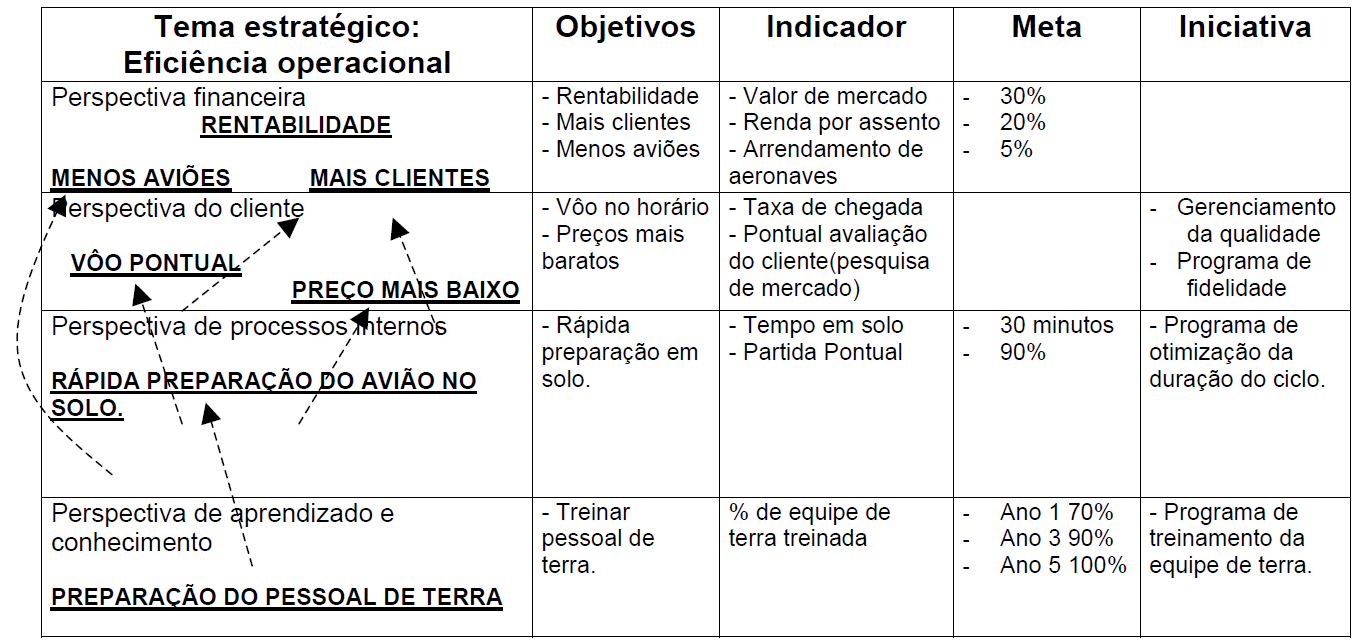 Figura: BEVILACQUA; BITU, 2003, p. 36.
Unidade 4 | Implementação e controle do planejamento estratégico
Prof. Me. Diego Fernandes Emiliano Silva diegofernandes.weebly.com
25
SEÇÃO 4.4
MAPA ESTRATÉgico
Unidade 4 | Implementação e controle do planejamento estratégico
Prof. Me. Diego Fernandes Emiliano Silva diegofernandes.weebly.com
26
Lembrando BSC
Unidade 4 | Implementação e controle do planejamento estratégico
Prof. Me. Diego Fernandes Emiliano Silva diegofernandes.weebly.com
27
Mapa estratégico
Figura que procura mostrar
Relacionamentos
Relações de causa e efeito
Contribui para impulsionar o desempenho da empresa no comprimento de seus objetivos
Auxilia na descrição e gerenciamento de uma empresa no entorno de objetivos e metas
Unidade 4 | Implementação e controle do planejamento estratégico
Prof. Me. Diego Fernandes Emiliano Silva diegofernandes.weebly.com
28
https://qualidadeonline.wordpress.com/2010/07/21/mapa-estrategico/
Mapa estratégico - genérico
Exemplo de mapa estratégicoSABESP
http://www.sabesp.com.br/Calandraweb/CalandraRedirect/?temp=4&proj=investidoresnovo&pub=T&docid=C4859F0185CE6CCE832577A100538290&docidPai=1698C08F24239E5A8325768C00517EF8
Unidade 4 | Implementação e controle do planejamento estratégico
Prof. Me. Diego Fernandes Emiliano Silva diegofernandes.weebly.com
31